PROVIDER EDUCATION SERIESPresented by AzAHP and AHCCCS Health Plans
SESSION #1  AzAHP
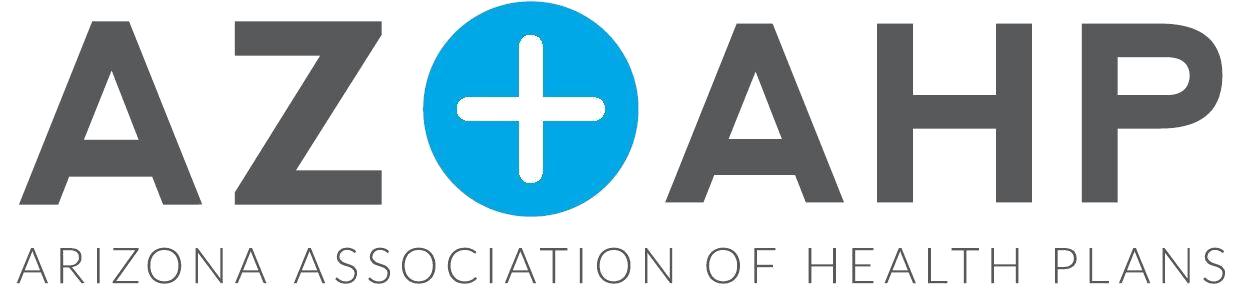 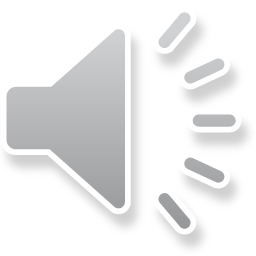 WHO IS Arizona Association of Health Plans--AzAHP
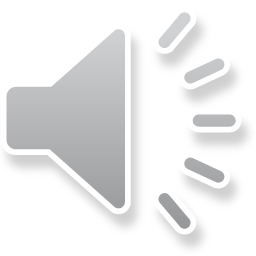 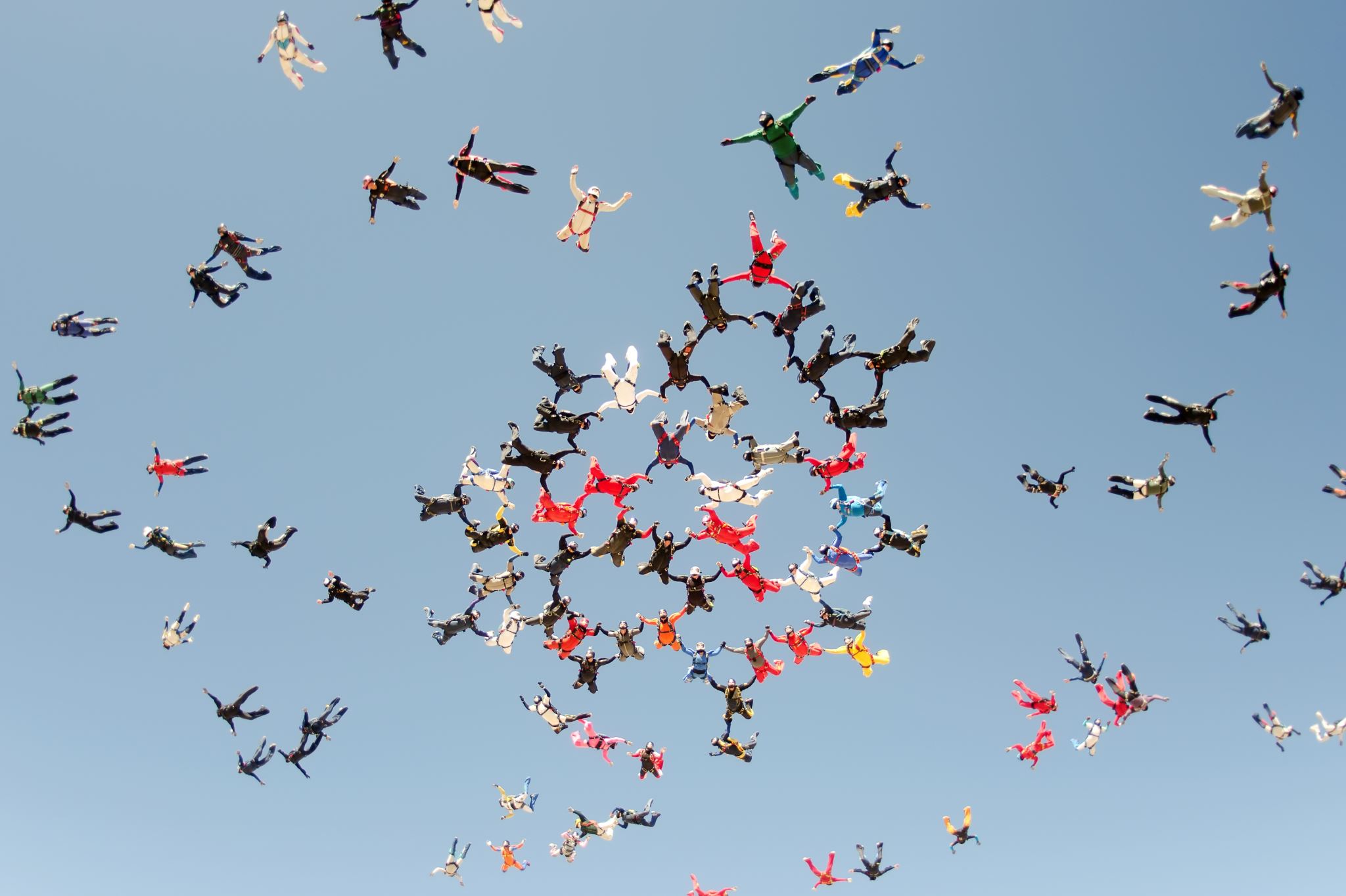 WHAT does AzAHP do
We are the private half of the public-private partnership model that makes AHCCCS one of the most successful managed care programs in the U.S.
Our mission is to provide quality health care to the greatest number of people in need, in the most responsible and cost-efficient way possible
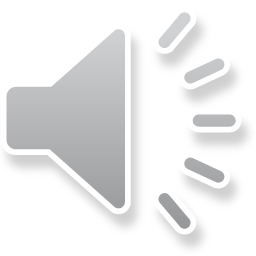 WHY does AzAHP matter
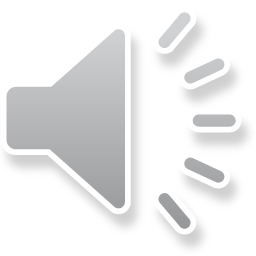 AzAHP Alliances
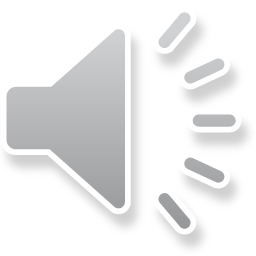 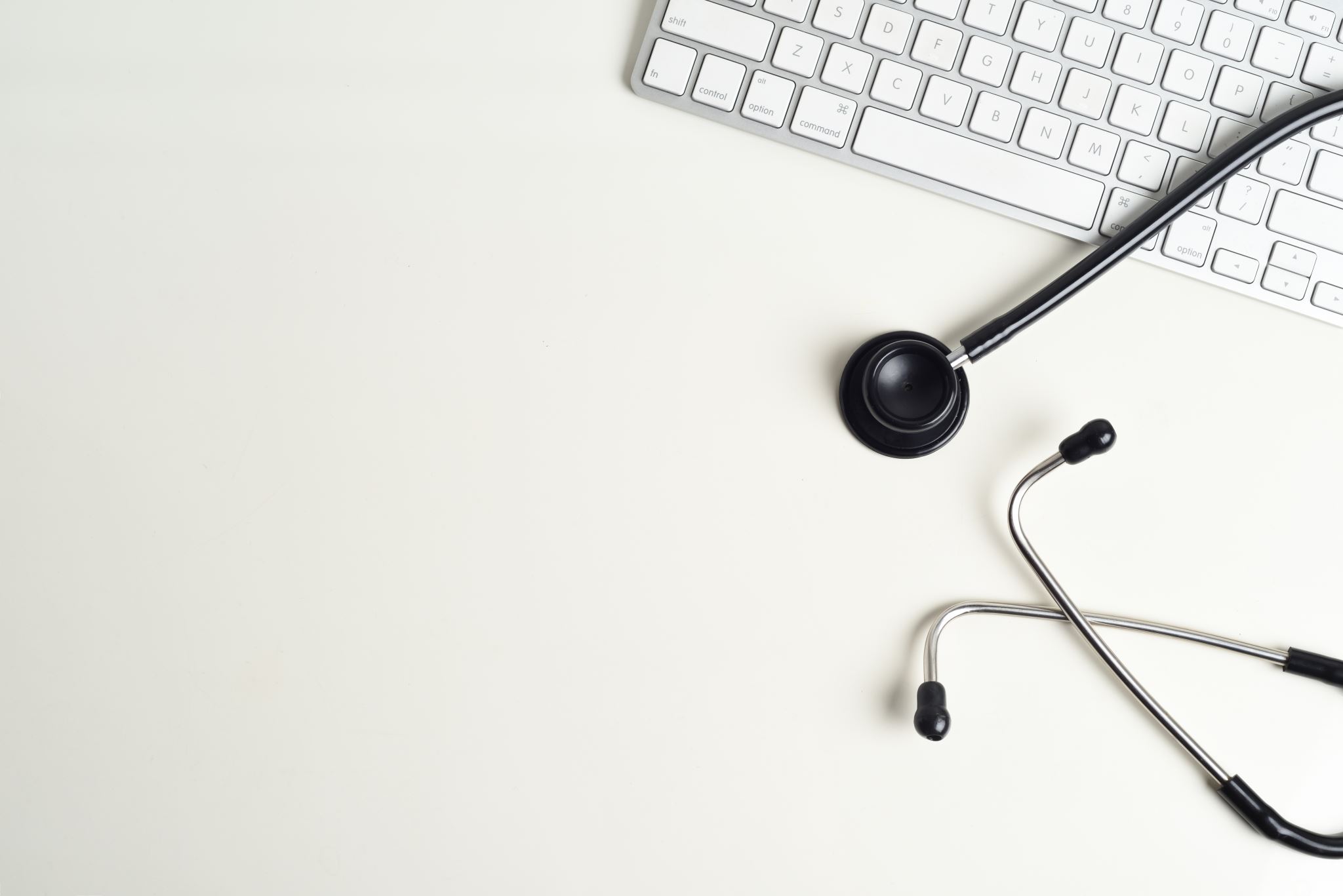 Credentialing Alliance
Credentialing Alliance collectively, worked to make it easier for our providers to get their credentials verified, a critical step in joining a health plan’s network.  
All AHCCCS health plans must participate with the Alliance
The Alliance continually works to standardize the Credentialing process across all health plans
The Alliance works with a Credentialing Verification Organization (CVO)
The CVO ‘Aligns” providers across all health plans
Eliminates multiple credentialing events.
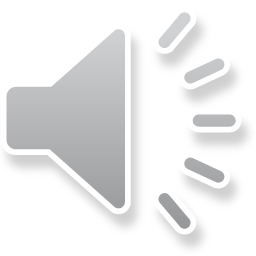 AzAHP Data Form
The AzAHP form (AzAHP Provider Data Form) is used by all health plans
You only need to fill out ONE AzAHP form
The form can be submitted to any and all health plans  
The AzAHP form can be found on any health plan’s webpage and also on www.azahp.org
More information about the Credentialing process can be found in Session #2 Credentialing Process Tutorial
More information about the AzAHP Form can be found in Session #3 AzAHP Form
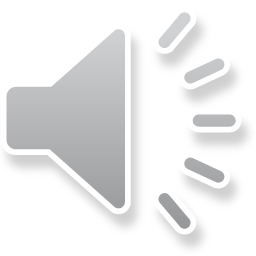 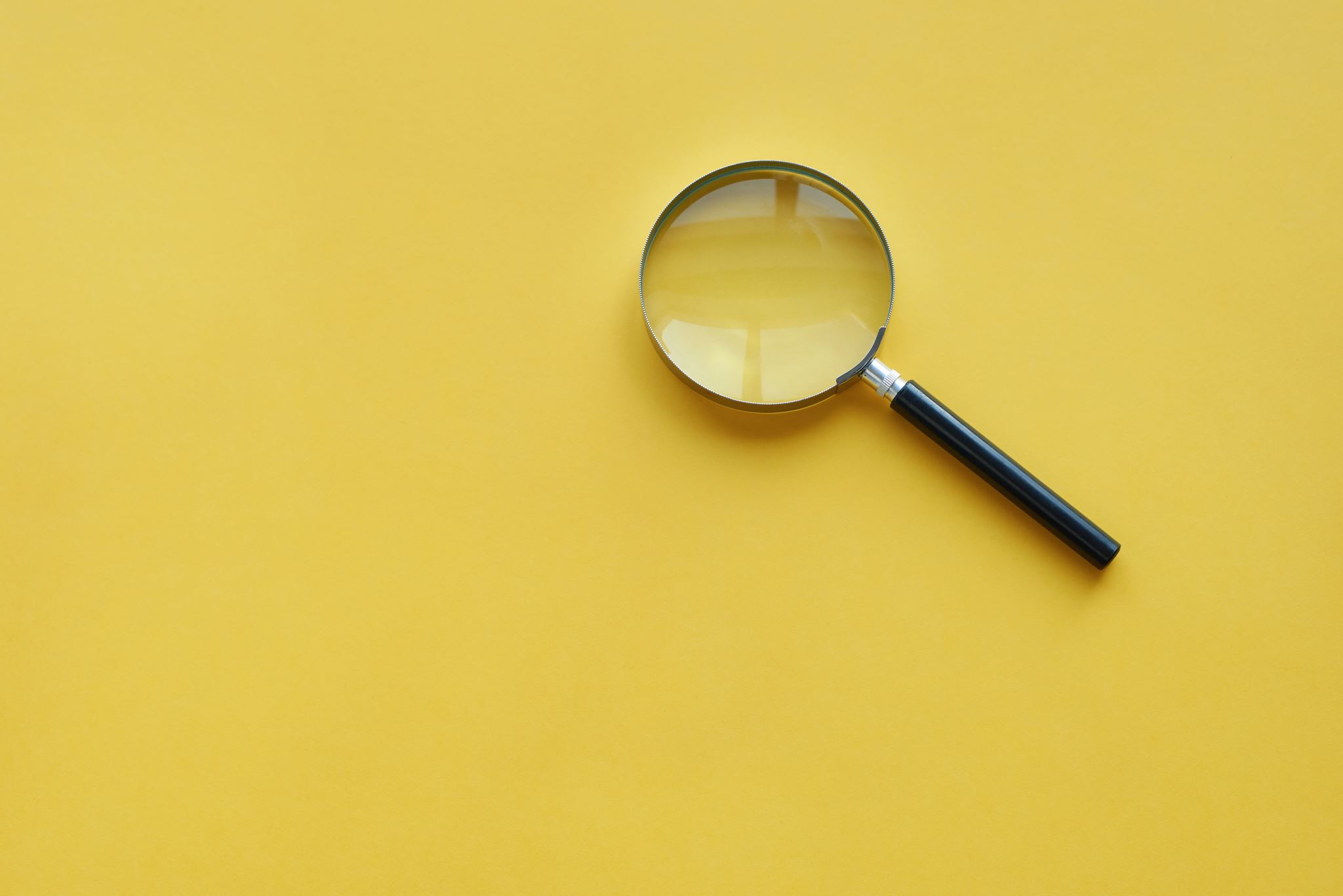 Thank you for taking time to listen to Session #1 AzAHP.  

If you have additional questions, please go to www.azahp.org, click on AzAHP Credentialing Alliance and click on “Ask Pat”
AzAHP wishes to thank all the AHCCCS Health Plans for their assistance in developing the Provider Education Series.
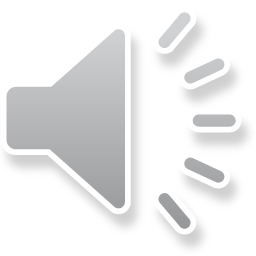